48-4
These materials are by the Kongki Ka Project and are made available to you under the terms of the Creative Commons Attribution ShareAlike license 4.0.
You have permission to share and redistribute these materials in any format and to make reasonable revisions and adaptations of this translation, provided that:
You include the above licence and source information.
If you redistribute these materials or create derivatives, you must distribute your contributions under the same license as the original.
 
The Holy Bible, Berean Standard Bible, BSB is produced in cooperation with Bible Hub, Discovery Bible, OpenBible.com, and the Berean Bible Translation Committee. This text of God's Word has been dedicated to the public domain.
 
Tibetan text is from the The Holy Bible in Modern Literary Tibetan, New Tibetan Bible translation.
This translation is made available under the terms of the Creative Commons Attribution-NonCommercial-NoDerivatives 4.0 International license.
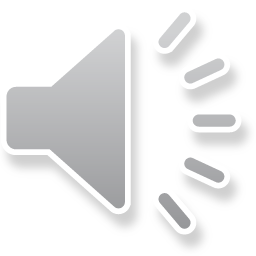 [Speaker Notes: Ch
48 Persecution
1. Deacons appointed – Acts 6:1-7 (Left Top)
2. Stephen – Acts 6:8 – 8:4 (Right Top)
3. Philip, Peter and John in Samaria – Acts 8:4-25 (Right Bottom)
4. Philip and the Ethiopian – Acts 8:25-40 (Left Bottom)
5. Saul’s Conversion – Acts 9:1-9 (Left Center)
6. Ananias prays for Saul– Acts 9:10-19a (Center Lower)
7. Saul’s Escape – Acts 9:19b-31 (Center Upper)]
མཛད་འཕྲིན 8
ཕི་ལིབ་དང་ཨེ་ཐི་ཨོ་ཕི་ཡཱ་ཡུལ་གྱི་ཉུག་རུམ་པ་ཞིག
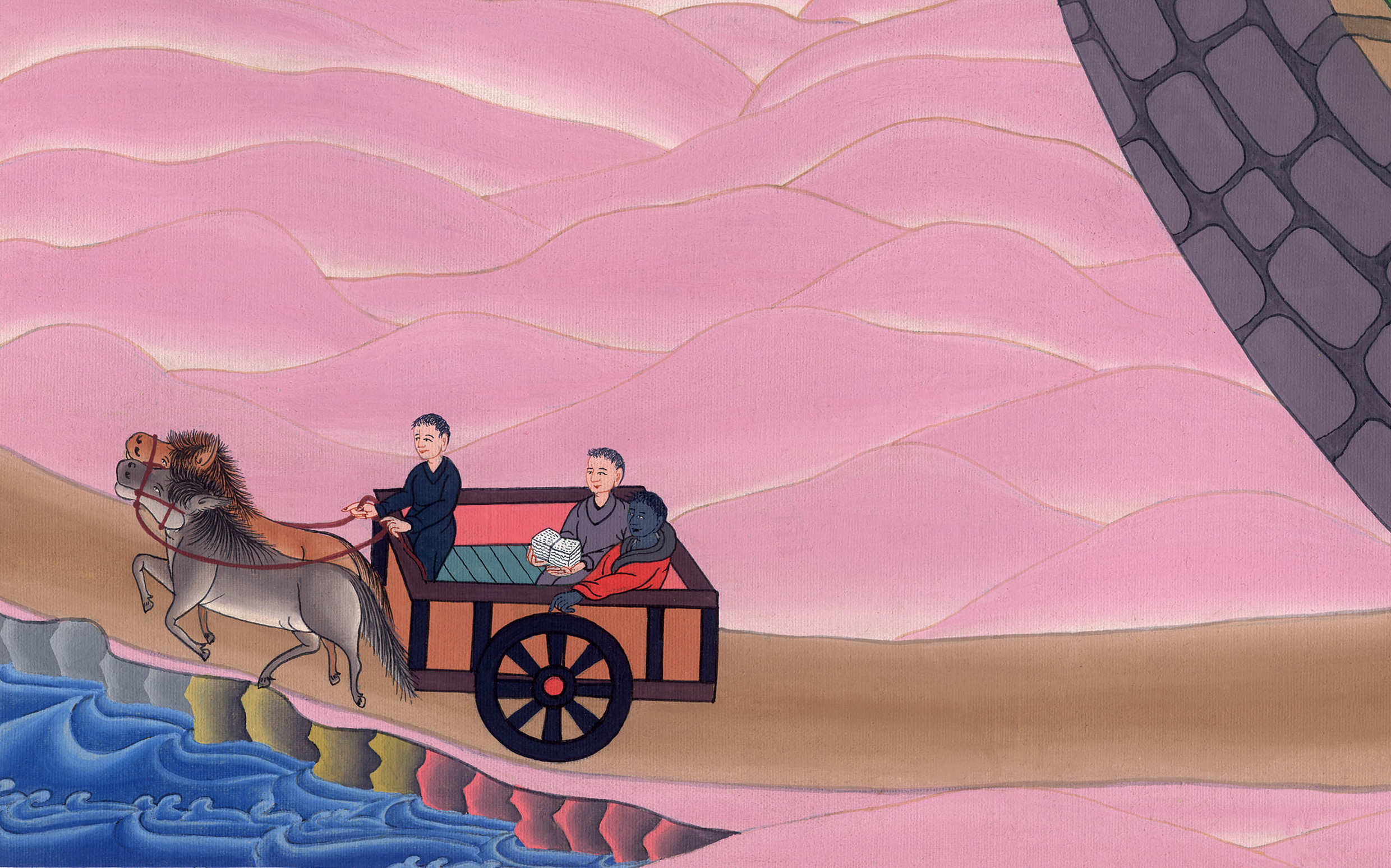 མཛད་འཕྲིན 8
ཕི་ལིབ་དང་ཨེ་ཐི་ཨོ་ཕི་ཡཱ་ཡུལ་གྱི་ཉུག་རུམ་པ་ཞིག
Philip and the Ethiopian – Acts 8:26-40
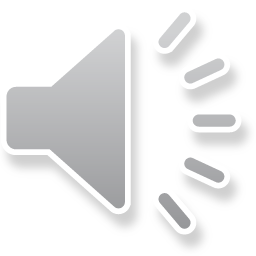 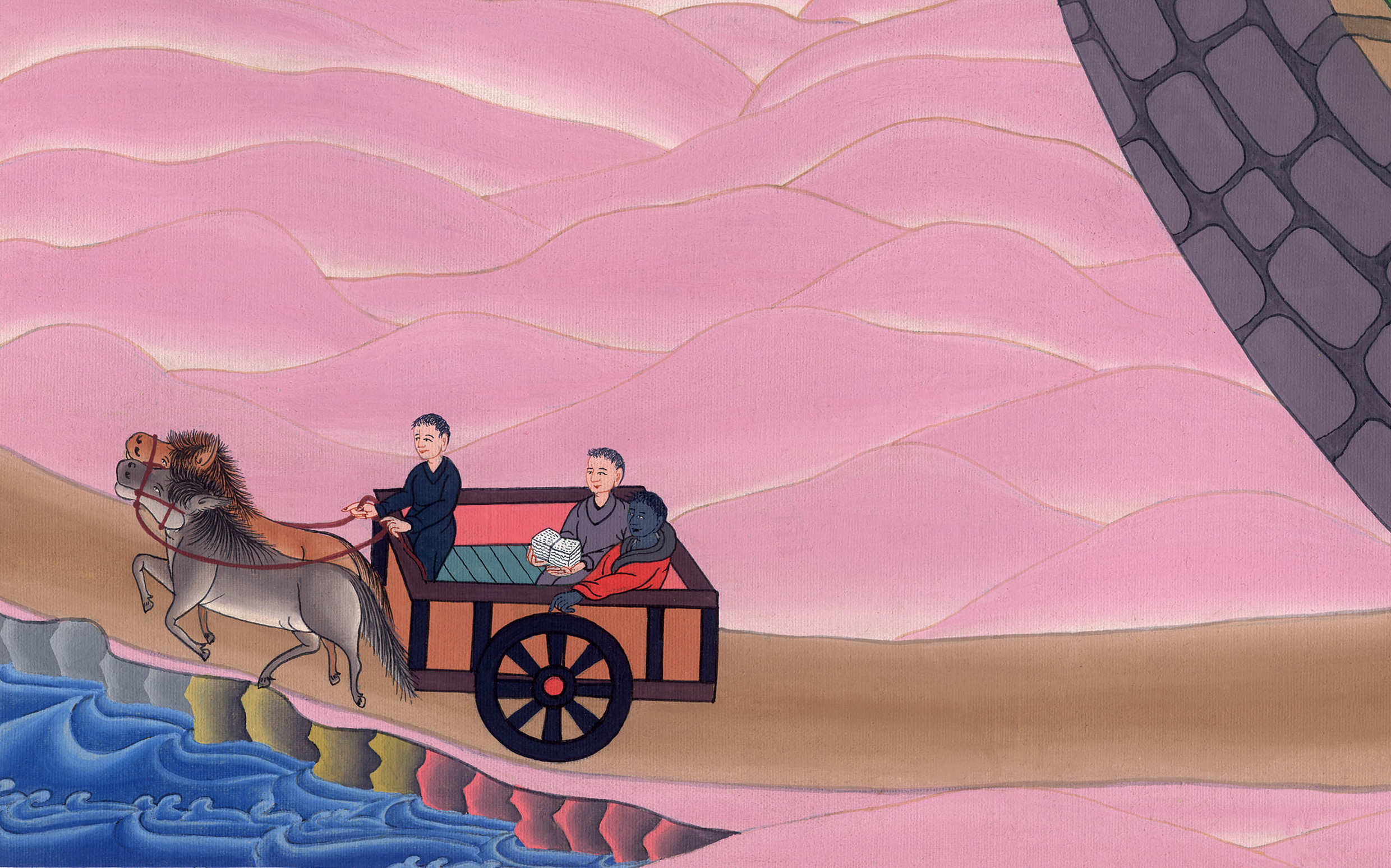 མཛད་འཕྲིན 8
ཕི་ལིབ་དང་ཨེ་ཐི་ཨོ་ཕི་ཡཱ་ཡུལ་གྱི་ཉུག་རུམ་པ་ཞིག
This work is licensed under a Creative Commons Attribution-ShareAlike 4.0 International License
26དེ་ཡང་གཙོ་བོའི་ཕོ་ཉ་ཞིག་གིས་ཕི་ལིབ་ལ་འདི་སྐད༌དུ། ཡར་ལོངས༌དང༌། ལྷོ་ཕྱོགས་སུ་ཡོད་པའི་ཡེ་རུ་སཱ་ལེམ་ནས་ག་ཟཱ་རུ་འགྲོ་བའི་དབེན་སྟོང་གི་ལམ་དེར་སོང་ཞིག་ཅེས་བཀའ་བསྩལ་ཏོ།།
26Now an angel of the Lord said to Philip, “Get up and go south to the desert road that goes down from Jerusalem to Gaza.”
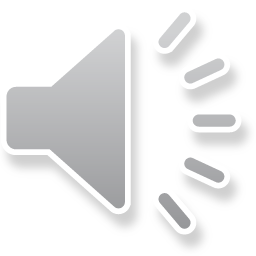 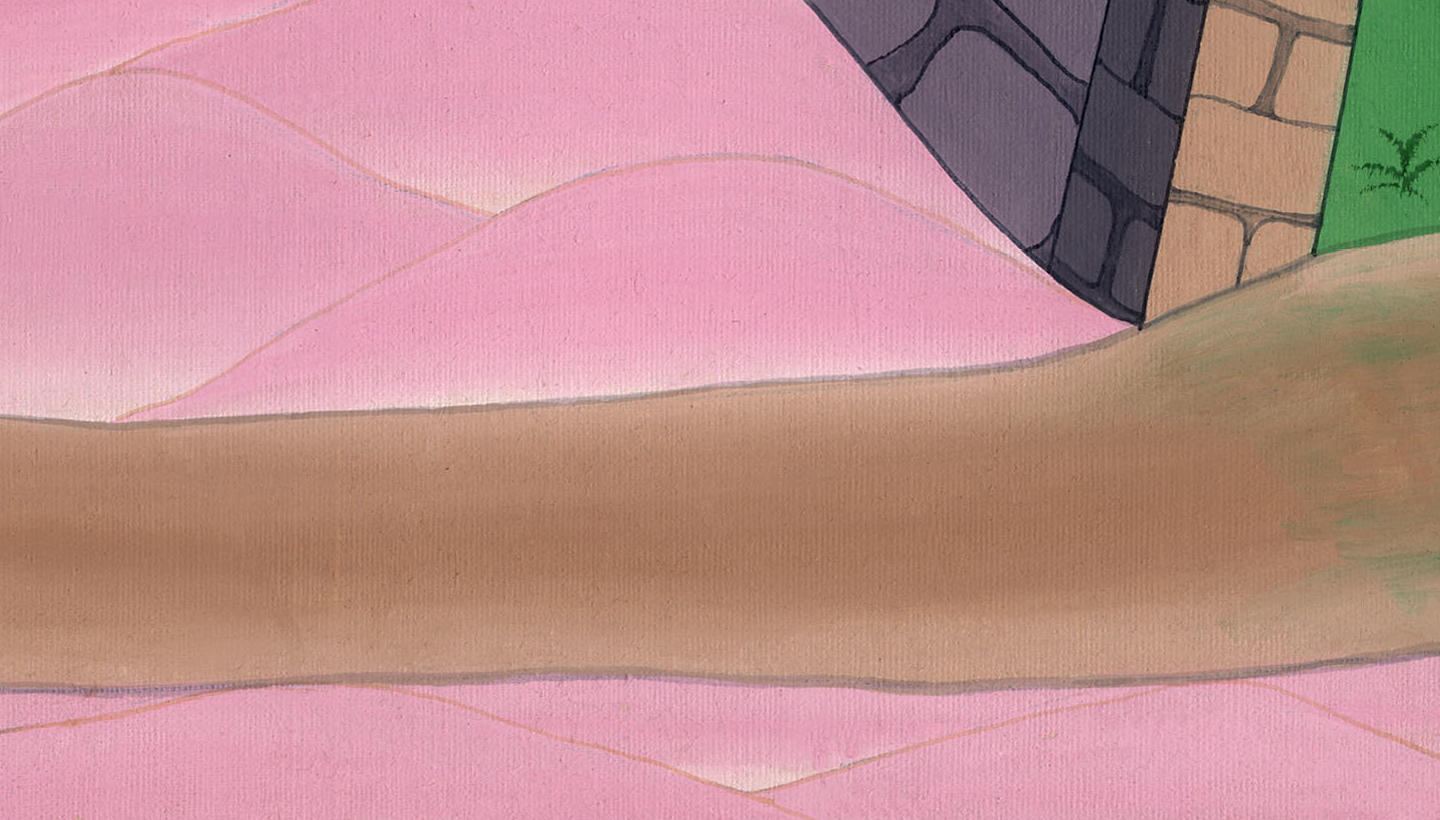 མཛད་འཕྲིན 8:26
27དེ་ནས་ཕི་ལིབ་ལམ་ལ་ཆས་པ༌ན། ལམ་བར༌དུ། ཨེ་ཐི་ཨོ་པི་ཡཱ་རྒྱལ་ཁབ་ཀྱི་དབང་ཐང་ཅན་གྱི་ཉུག་རུམ་པ༌སྟེ། རྒྱལ་ཁབ་དེའི་ཀན་དཱ་ཀེ་བྱ་བའི་རྒྱལ་མོའི་དངུལ་མཛོད་ཁང་གི་སྤྱི་གཉེར་པ་དེ་ཉིད་ཡེ་རུ་སཱ་ལེམ་ལ་མཇལ་དུ་སོང༌ཞིང༌།
27So he started out, and on his way he met an Ethiopian eunuch, a court official in charge of the entire treasury of Candace, queen of the Ethiopians. He had gone to Jerusalem to worship,
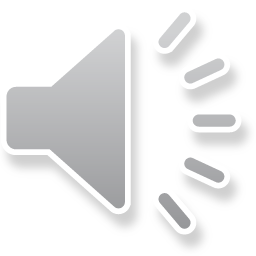 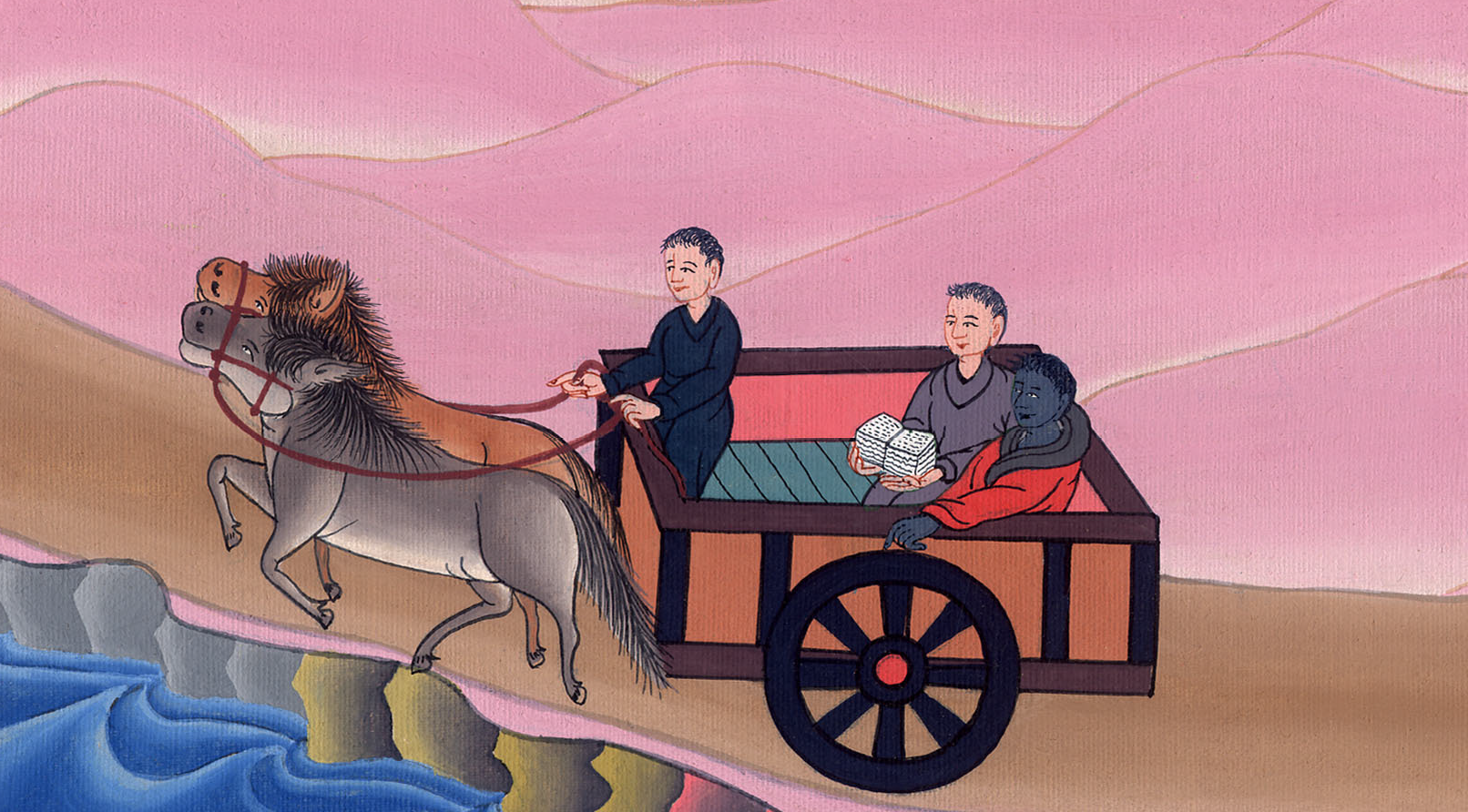 མཛད་འཕྲིན 8:27
28ད་ལྟ་ཤིང་རྟར་བསྡད་ནས་ཕྱིར་ལོག་པའི་ལམ་དུ་ལུང་སྟོན་པ་ཡེ་ཤ་ཡཱའི་མདོ་ཀློག་གིན་ཡོད་པ་རེད། 29དེ་ནས་དམ་པའི་ཐུགས་ཉིད་ཀྱིས་ཕི་ལིབ་ལ་འདི་སྐད༌དུ། ཁྱོད་རང་ཤིང་རྟ་དེའི་གམ་དུ་སོང་ཞིག་ཅེས་གསུངས་པ༌དང༌།
28and on his return was sitting in his chariot reading Isaiah the prophet.
29The Spirit said to Philip, “Go over to that chariot and stay by it.”
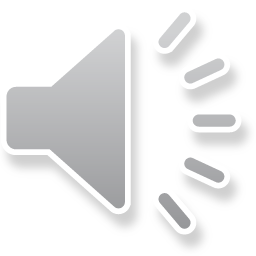 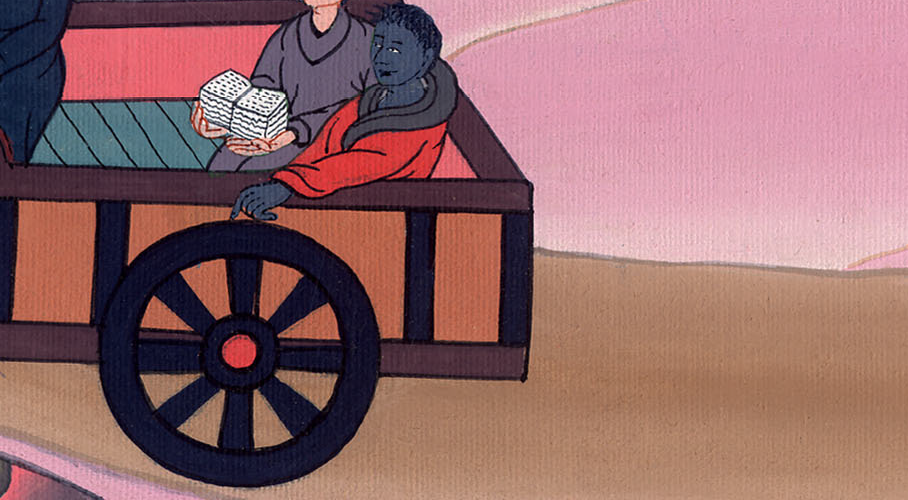 མཛད་འཕྲིན 8:28,29
30ཕི་ལིབ་ཀྱང་དེ་བཞིན་དུ་ཉུག་རུམ་པའི་གམ་དུ་བརྒྱུགས༌ཤིང༌། དེས་ལུང་སྟོན་པ་ཡེ་ཤ་ཡཱའི་མདོ་ཀློག་གིན་ཡོད་པ་ཐོས་ཏེ་ན༌རེ། ཁྱོད་ཀྱིས་ཀློག་བཞིན་པའི་དོན་དེ་རྟོགས་སམ་ཞེས་དྲིས་པ༌ན།
30So Philip ran up and heard the man reading Isaiah the prophet. “Do you understand what you are reading?” Philip asked.
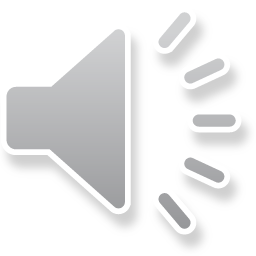 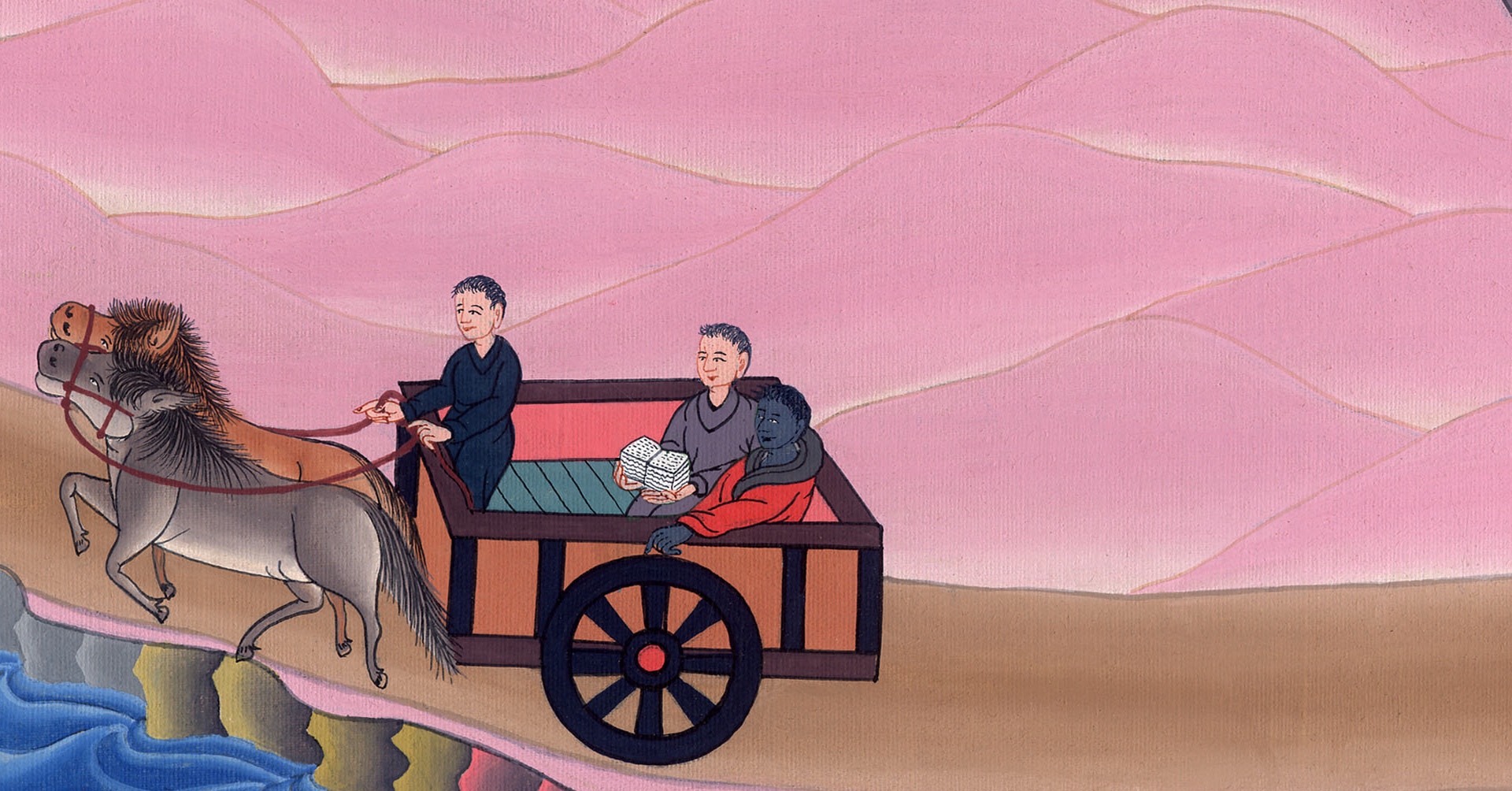 མཛད་འཕྲིན 8:30
31ཁོ་ན༌རེ། བདག་ལ་ཁྲིད་སྟོན་བྱེད་མཁན་མེད༌པས། ངས་ཅི་ལྟར་རྟོགས་ནུས་ཞེས་སྨྲས༌ཤིང༌། ཕི་ལིབ་ཤིང་རྟའི་ནང་དུ་ཁོ་དང་མཉམ་དུ་བཞུགས༌པར་གདན་དྲངས་པ་དང་།
31“How can I,” he said, “unless someone guides me?” And he invited Philip to come up and sit with him.
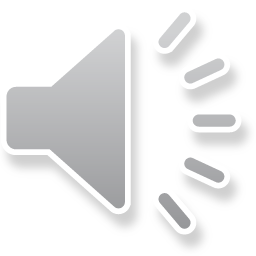 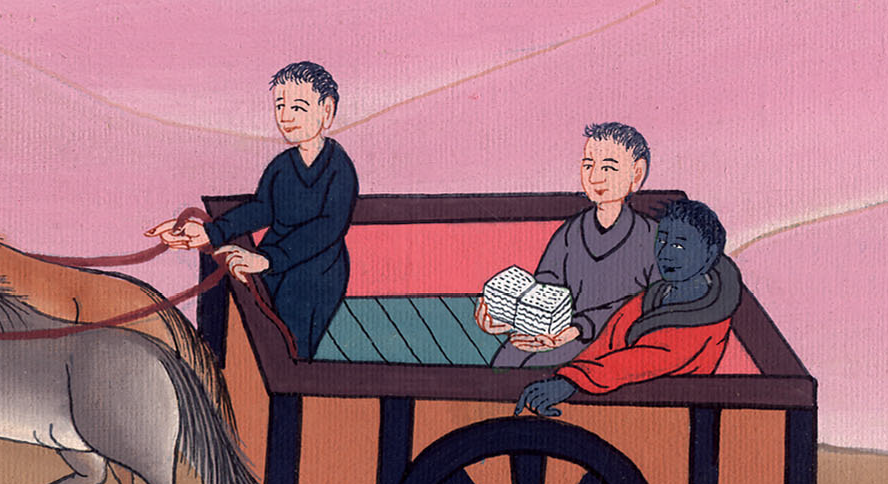 མཛད་འཕྲིན 8:31
32ཁོས་ཀློག་བཞིན་པའི་མདོ་ནི་འདི་ལྟ༌སྟེ།
ཁོང་ནི་ཤན་པའི་མདུན་དུ་ལུག་ལྟར༌ཁྲིད།།
བལ་འབྲེག་པ་ཡི་གམ་གྱི་ལུ་གུ༌བཞིན།།
སྐད་སྒྲ་མེད་པར་ཁོང་གིས་ཅང་མི༌སྨྲ།།
32The eunuch was reading this passage of Scripture:
“He was led like a sheep to the slaughter,
and as a lamb before the shearer is silent,
so He did not open His mouth.
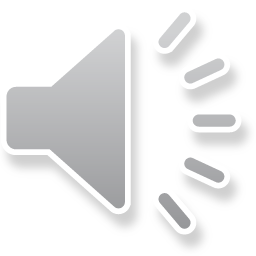 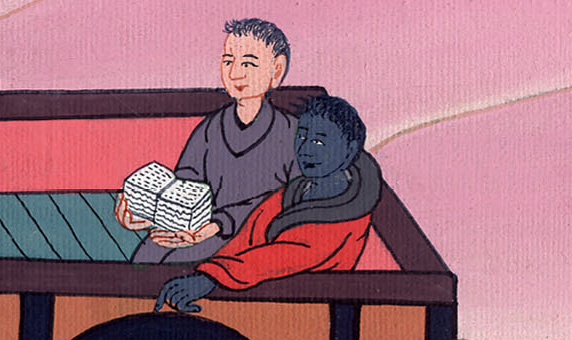 མཛད་འཕྲིན 8:32
33གཞན་གྱིས་ཁོང་ལ་འཕྱ་ཞིང་དམོད་པ༌དང༌།།
བདེན་པའི་ཁྲིམས་ཐག་གཏན་ནས་མེད་པར༌བཟོས།།
ཁོང་གི་ཚེ་སྲོག་ས་ལས་བཅད་པའི༌ཕྱིར།།
ཁོང་གི་གདུང་རྒྱུད་སུ་ཡིས་འཆད་ནུས༌སམ།།
ཞེས་གསུངས་ཡོད་པ༌དེའོ།།
33In His humiliation He was deprived of justice.
Who can recount His descendants?
For His life was removed from the earth.”
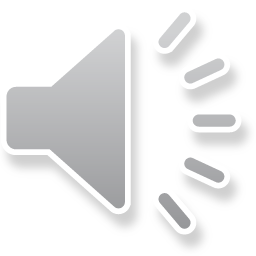 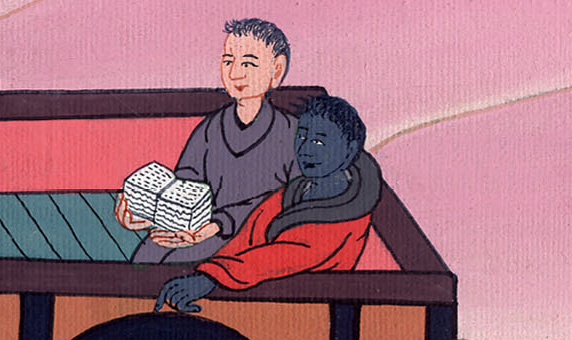 མཛད་འཕྲིན 8:33
34དེ་ནས་ཉུག་རུམ་པ་ན༌རེ། ལུང་སྟོན་པས་ལུང་བསྟན་འདི་ནི་རང་གཞན་སུ་ལ་གསུངས་པ་བདག་ལ་གསུང་བར་མཛོད་ཅེས་སྨྲས་པ༌དང༌། 35ཕི་ལིབ་ཀྱིས་མདོ་དེ་ནས་འགོ་བཟུང་སྟེ་སྐྱབས་མགོན་ཡེ་ཤུའི་དོན་རྣམས་ཉུག་རུམ་པར་གསུངས་སོ།།
34“Tell me,” said the eunuch, “who is the prophet talking about, himself or someone else?”
35Then Philip began with this very Scripture and told him the good news about Jesus.
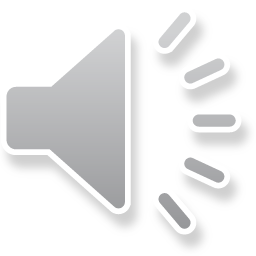 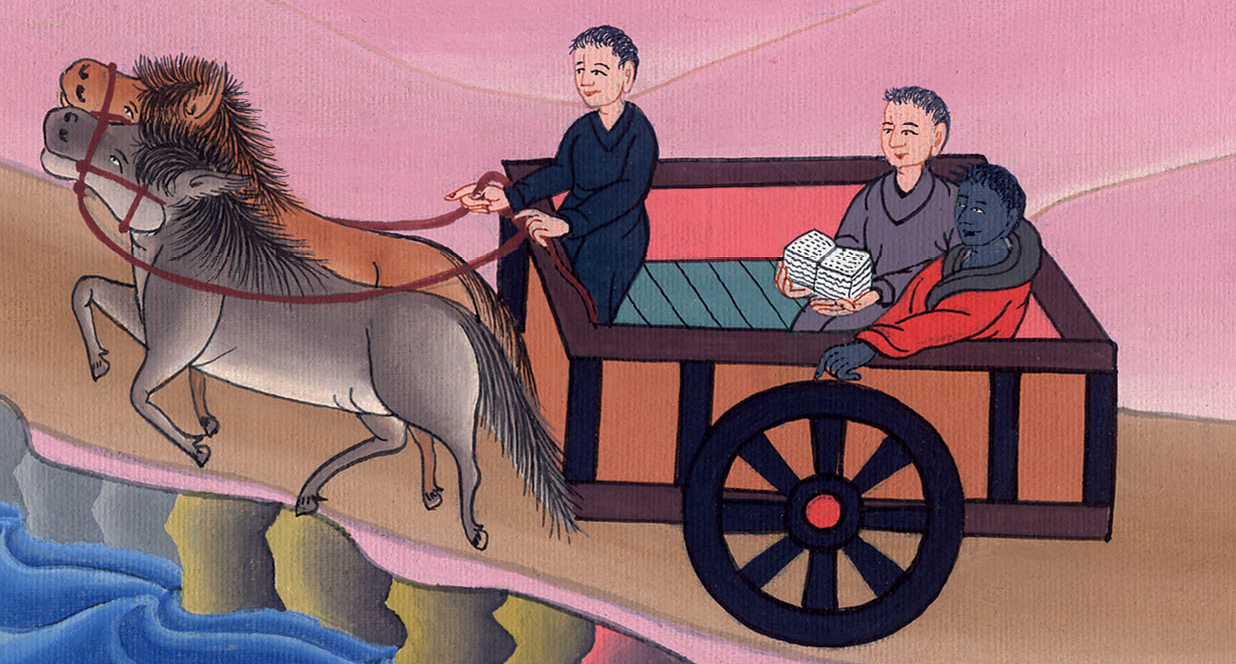 མཛད་འཕྲིན 8:34,35
36དེ་ནས་ཁོ་གཉིས་མདུན་དུ་སྐྱོད་བཞིན་ཆུ་ཡོད་པའི་ས་ཆ་ཞིག་ཏུ་སླེབས་པ༌ན། ཉུག་རུམ་པ་ན༌རེ། ལྟོས༌དང༌། འདི་རུ་ཆུ་ཡོད༌དེ། ང་རང་ཁྲུས་གསོལ་ལ་ཞུགས་ན་མི་འོས་པ་ཅི་ཡོད་ཅེས་སྨྲས་པ༌ལ།
36As they traveled along the road and came to some water, the eunuch said, “Look, here is water! What is there to prevent me from being baptized?”
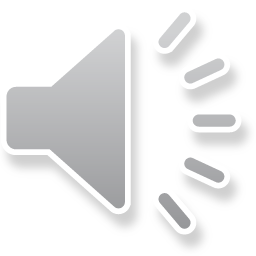 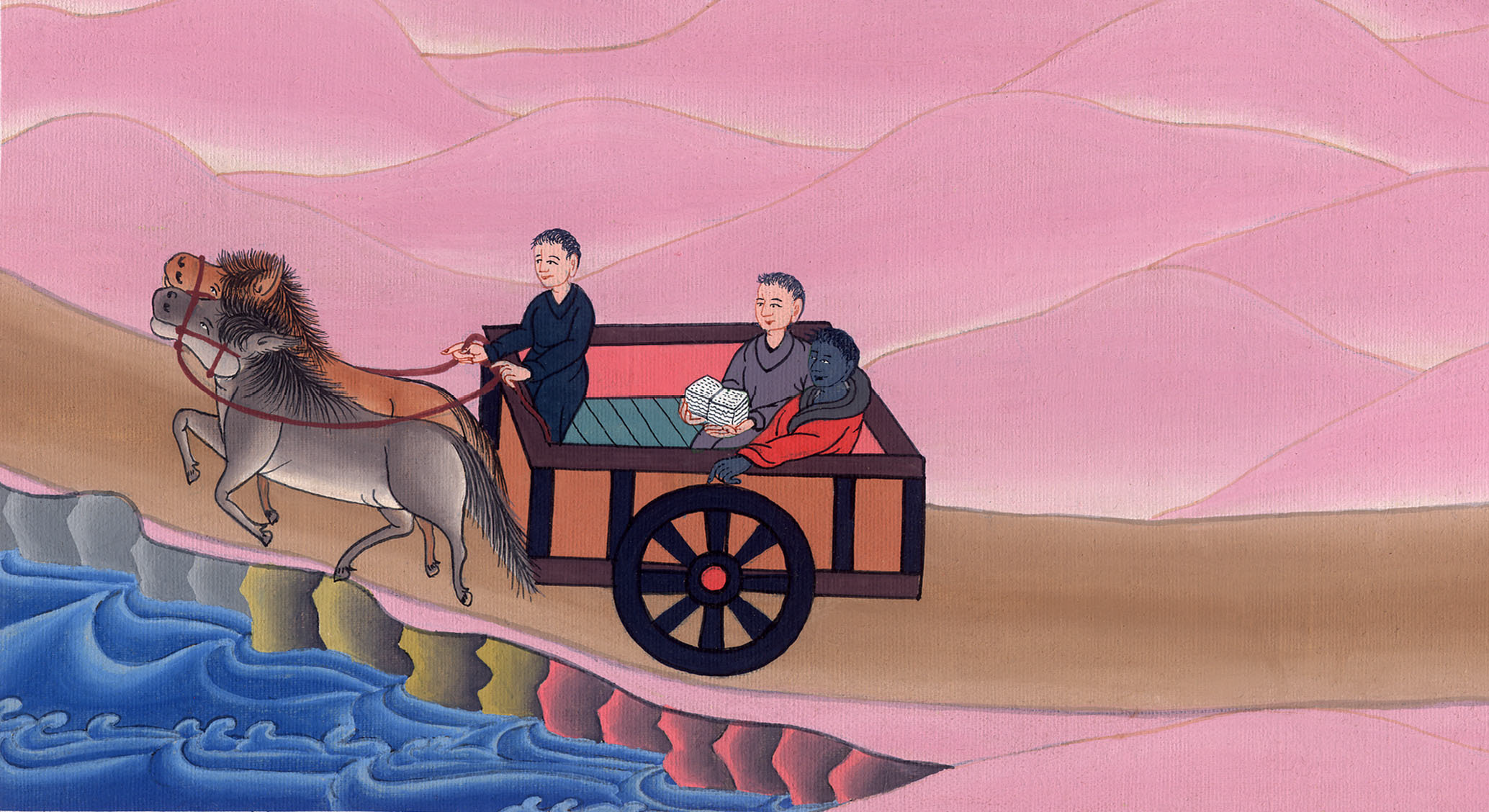 མཛད་འཕྲིན 8:36
38ཤིང་རྟ་བགྲོད་མཚམས་འཇོག་པར་བཀའ་བསྒོས༌ཏེ། ཁོ་གཉིས་ཆུ་རུ་ཞུགས་ཤིང་ཕི་ལིབ་ཀྱིས་ཁོ་ལ་ཁྲུས་གསོལ་མཛད་དོ།།
38And he gave orders to stop the chariot. Then both Philip and the eunuch went down into the water, and Philip baptized him.
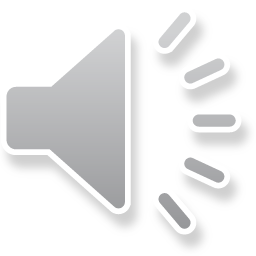 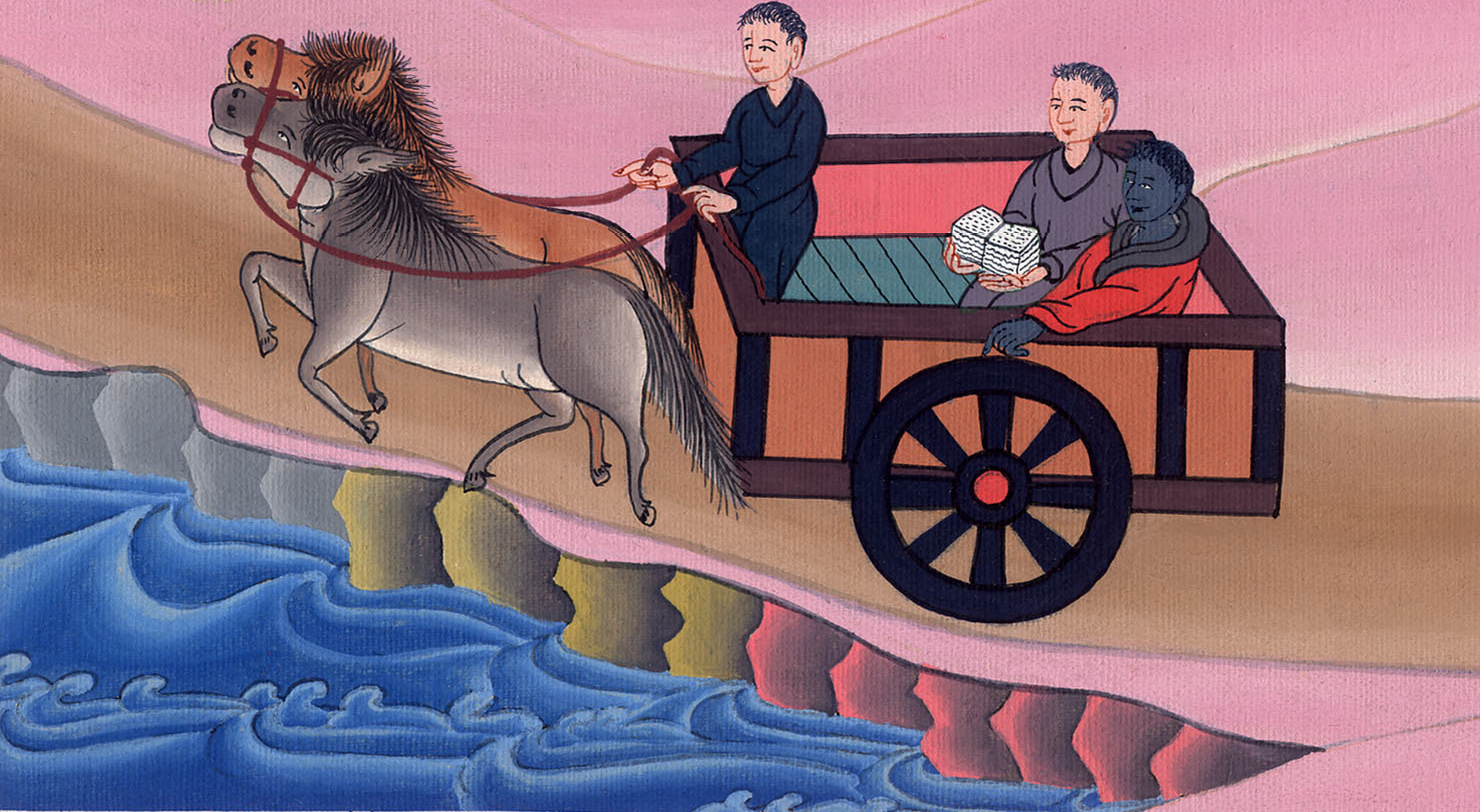 མཛད་འཕྲིན 8:38
39དེ་ནས་ཁོ་གཉིས་ཆུ་ལས་ཕྱིར་འབུད་པའི་དུས༌སུ། གཙོ་བོའི་ཐུགས་ཉིད་ཀྱིས་གློ་བུར་ཉིད་ལ་ཕི་ལིབ་གནས་གཞན་དུ་དྲངས༌ཤིང༌། ཉུག་རུམ་པས་ཕི་ལིབ་མ་མཐོང་ཡང་དགའ་སྤྲོའི་ངང་ལམ་ལ་ཆས་སོ།།
39When they came up out of the water, the Spirit of the Lord carried Philip away, and the eunuch saw him no more, but went on his way rejoicing.
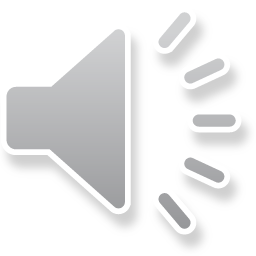 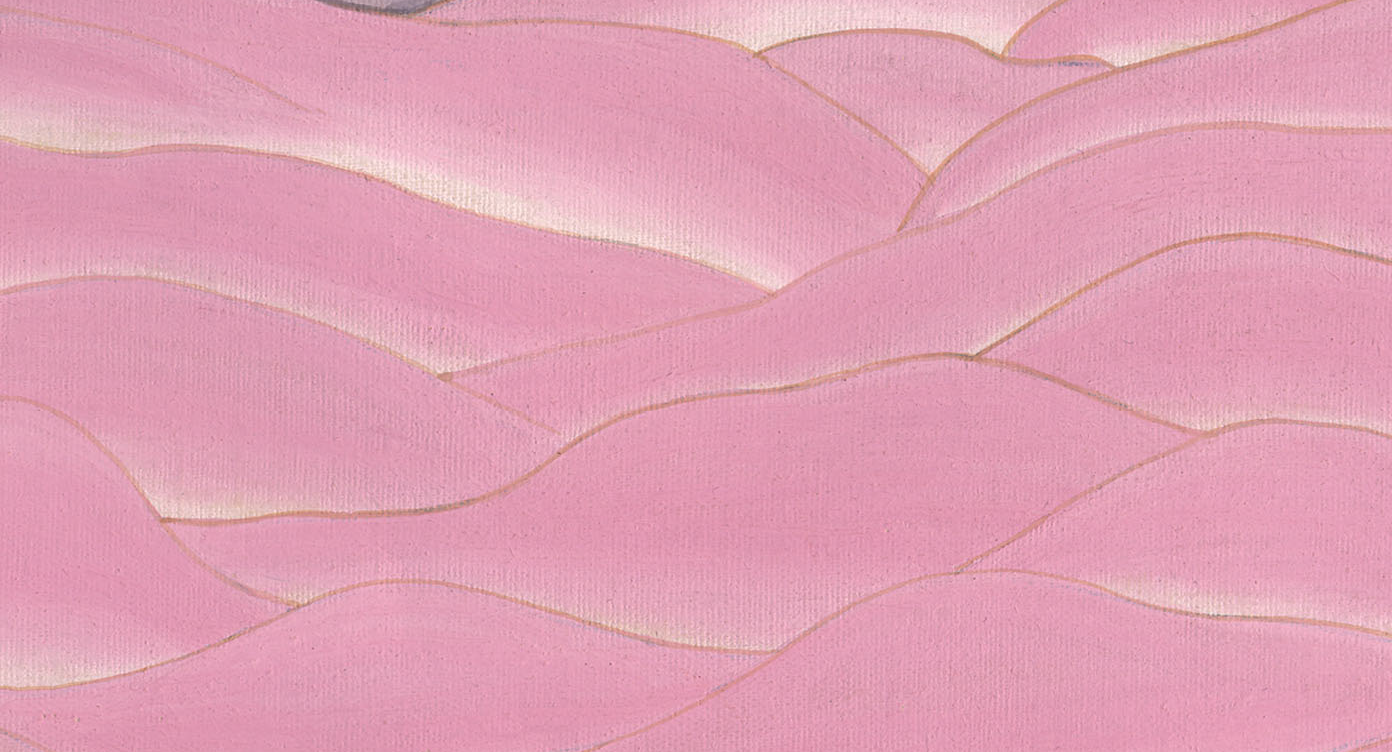 མཛད་འཕྲིན 8:39
40ཕྱིས༌སུ། ཨ་ཟོད་ཅེས་པའི་གྲོང་ཁྱེར་ལ་ཕི་ལིབ་མངོན་སུམ་དུ་སླེབས་པ་དང་། ཁོ་རང་གྲོང་ཁྱེར་ཀུན་ཏུ་རྒྱུ་ཞིང་ཀེ་སར་ཡཱ་རུ་སླེབས་པའི་བར་དུ་འཕྲིན་བཟང་བསྒྲགས༌སོ།།
40But Philip appeared at Azotus and traveled through that region, preaching the gospel in all the towns until he came to Caesarea.
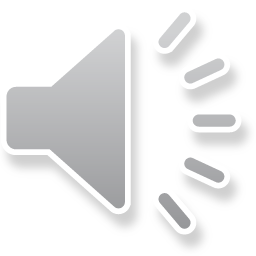 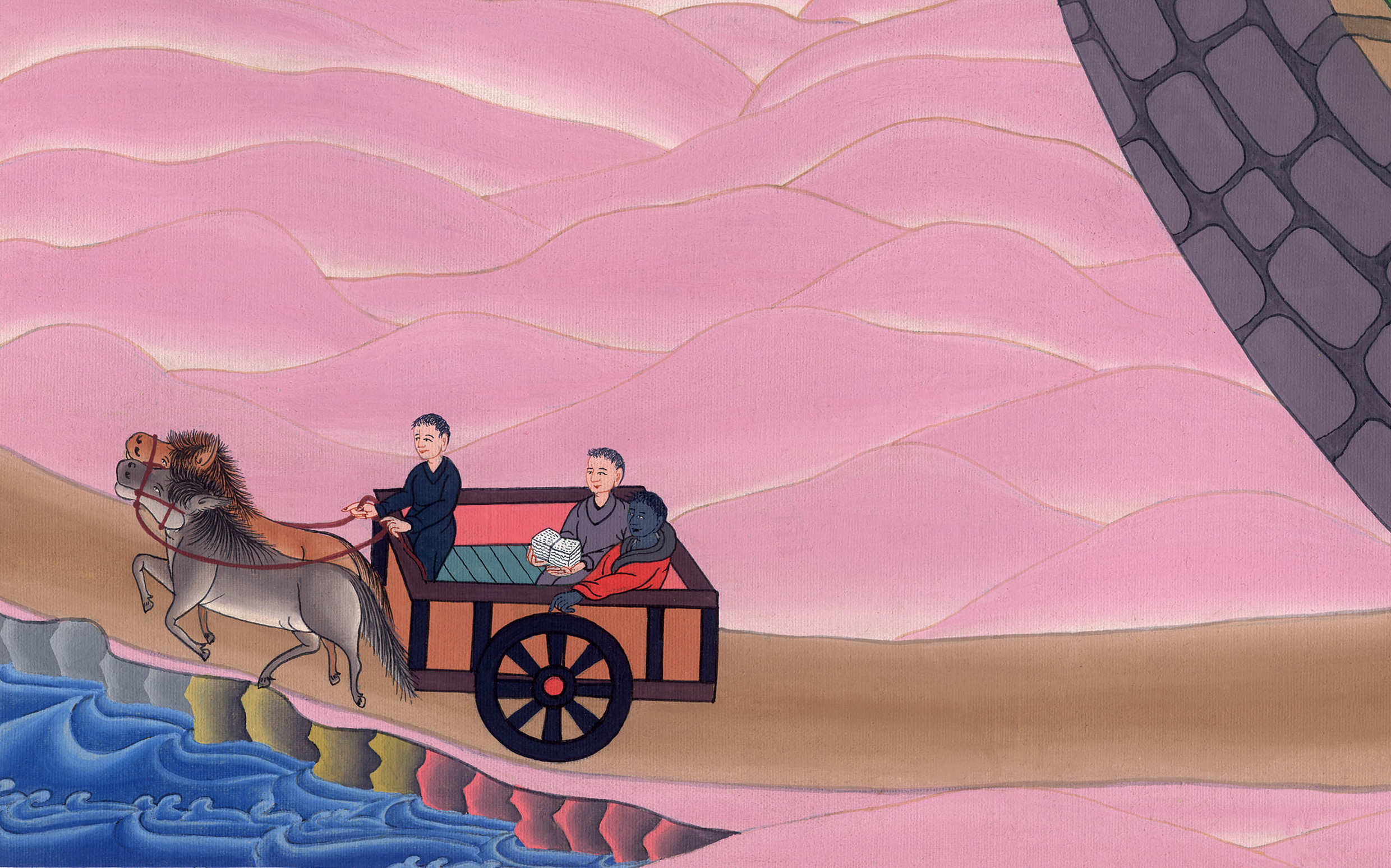 མཛད་འཕྲིན 8:40